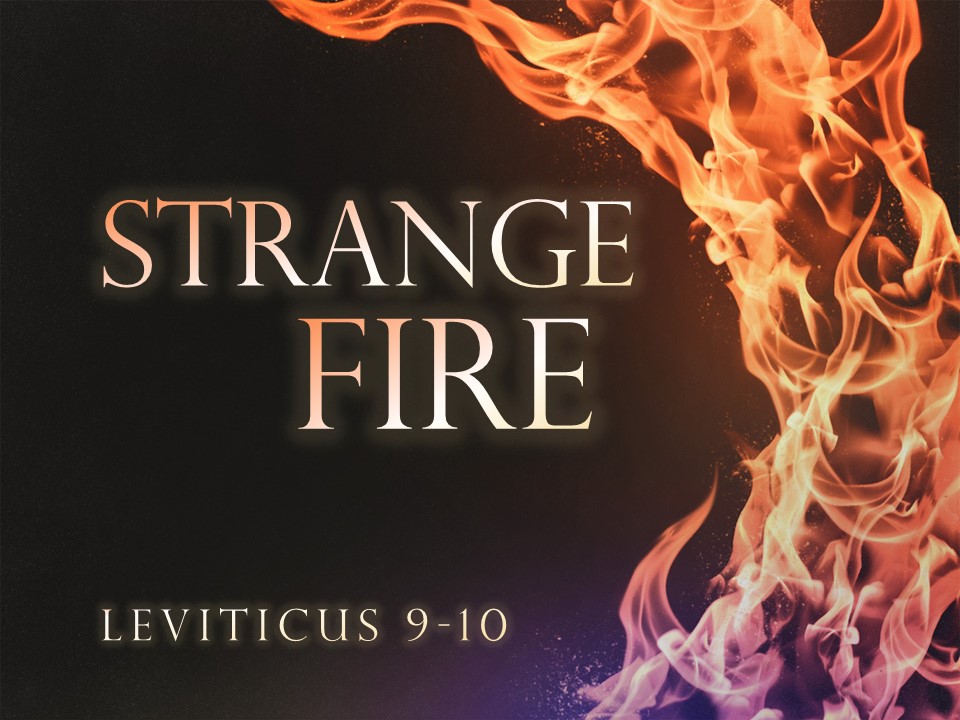 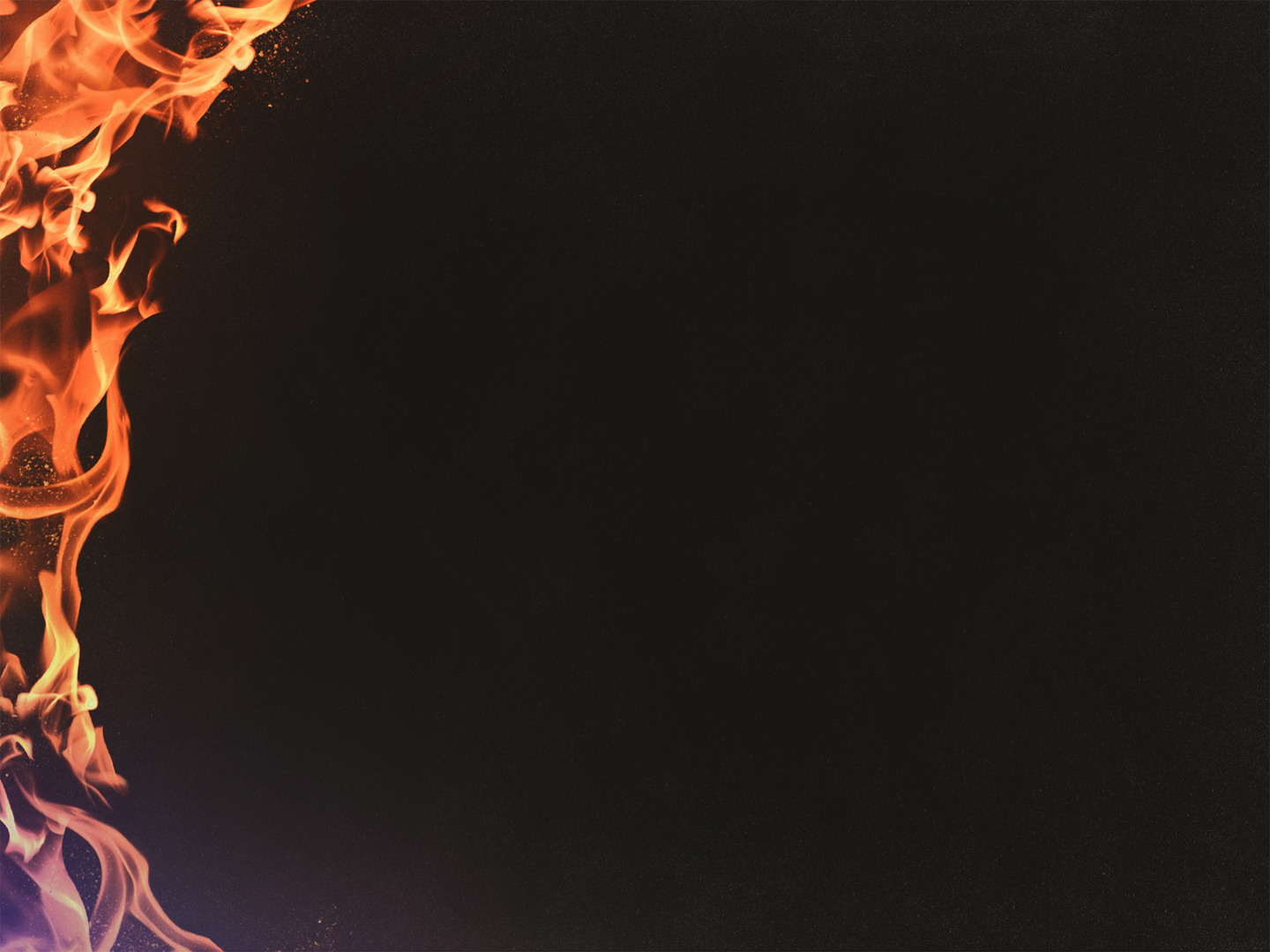 Leviticus 9:5-6

5 And they brought what Moses commanded in front of the tent of meeting, and all the congregation drew near and stood before the Lord. 6 And Moses said, “This is the thing that the Lord commanded you to do, that the glory of the Lord may appear to you.”
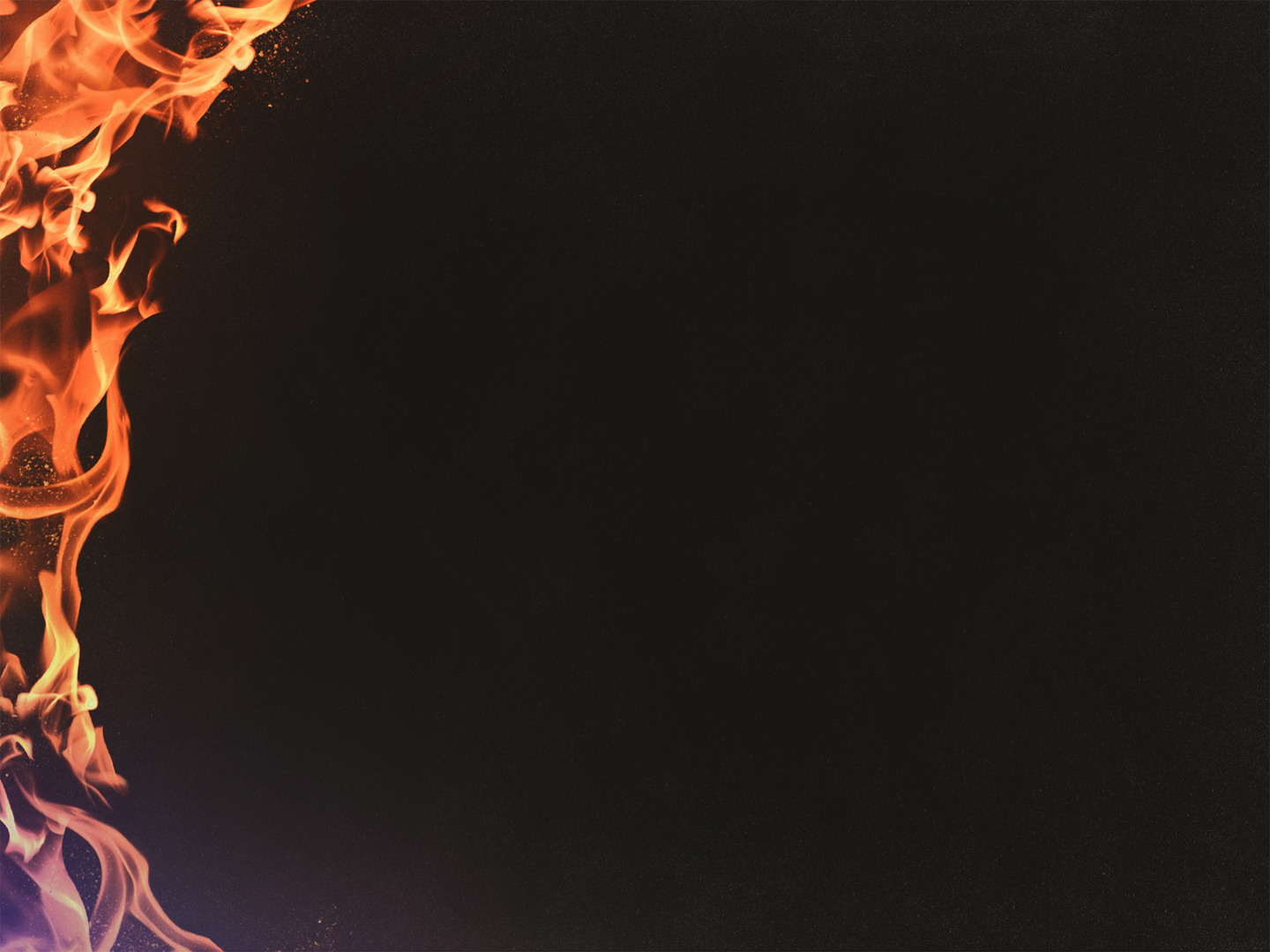 Leviticus 9:23-24

23 And Moses and Aaron went into the tent of meeting, and when they came out they blessed the people, and the glory of the Lord appeared to all the people. 24 And fire came out from before the Lord and consumed the burnt offering and the pieces of fat on the altar, and when all the people saw it, they shouted and fell on their faces.
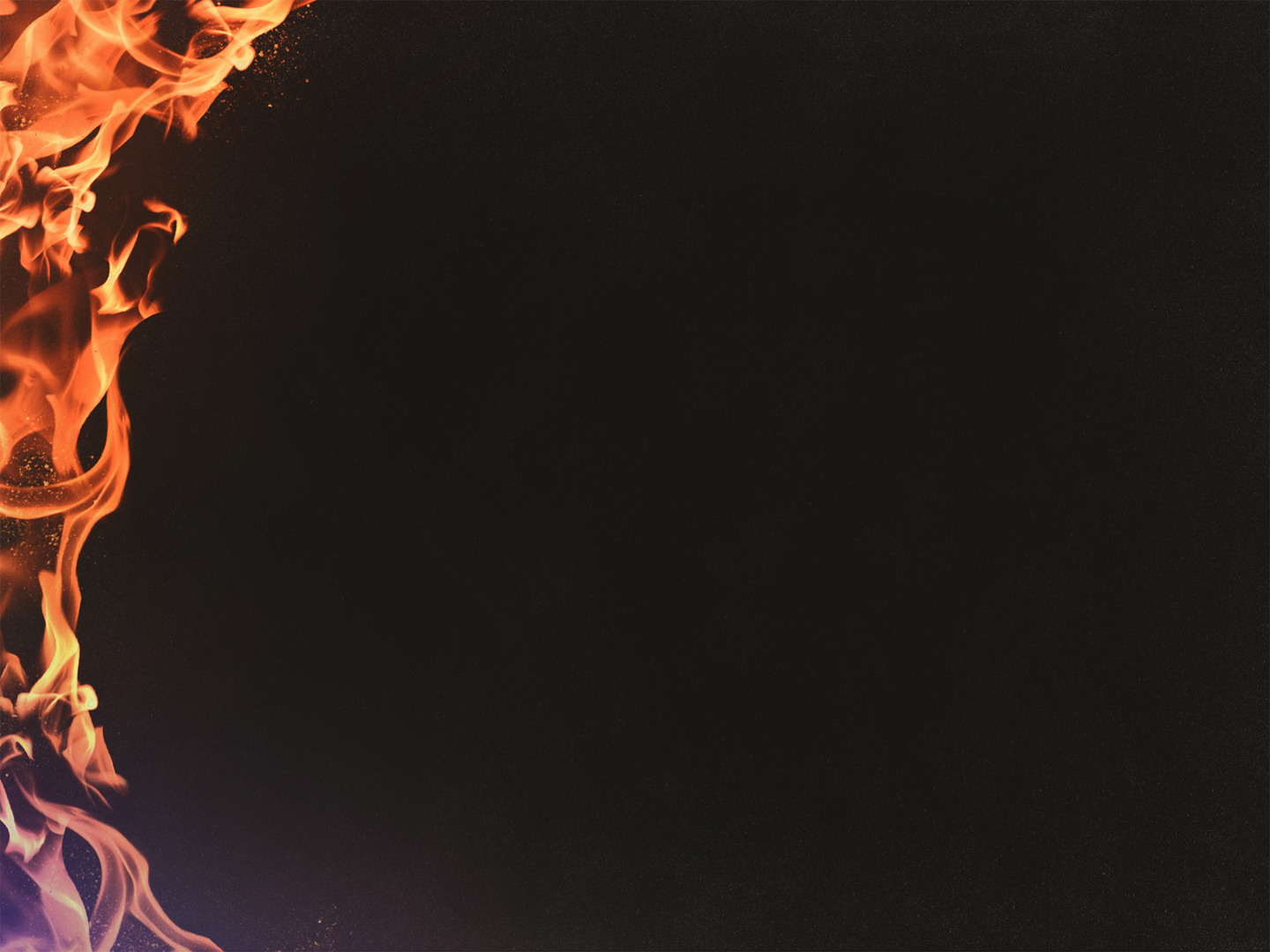 Leviticus 10:1

1 Now Nadab and Abihu, the sons of Aaron, each took his censer and put fire in it and laid incense on it and offered unauthorized fire before the Lord, which he had not commanded them.
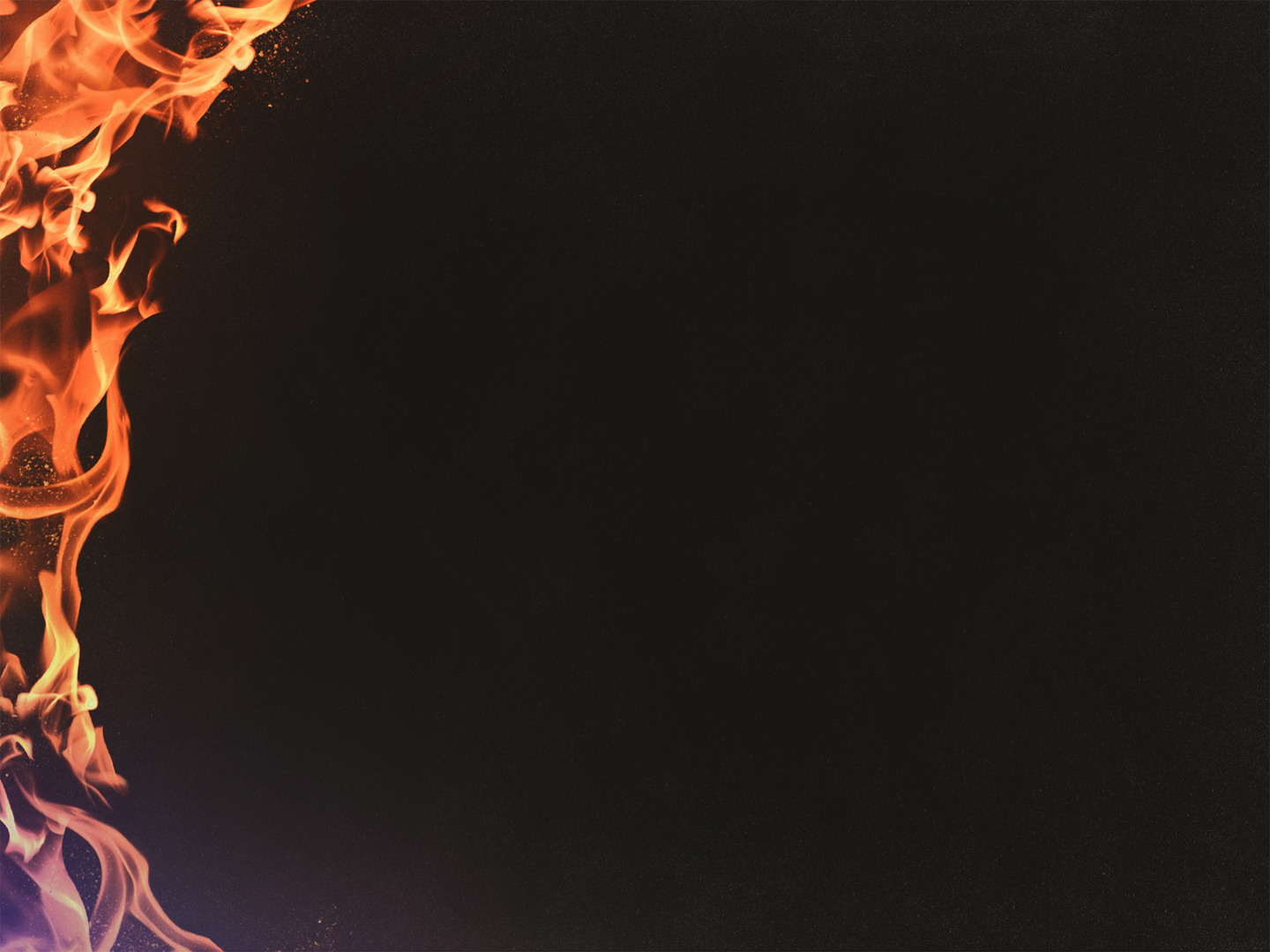 Leviticus 10:1-2

1 Now Nadab and Abihu, the sons of Aaron, each took his censer and put fire in it and laid incense on it and offered unauthorized fire before the Lord, which he had not commanded them.
2 And fire came out from before the Lord and consumed them, and they died before the Lord.
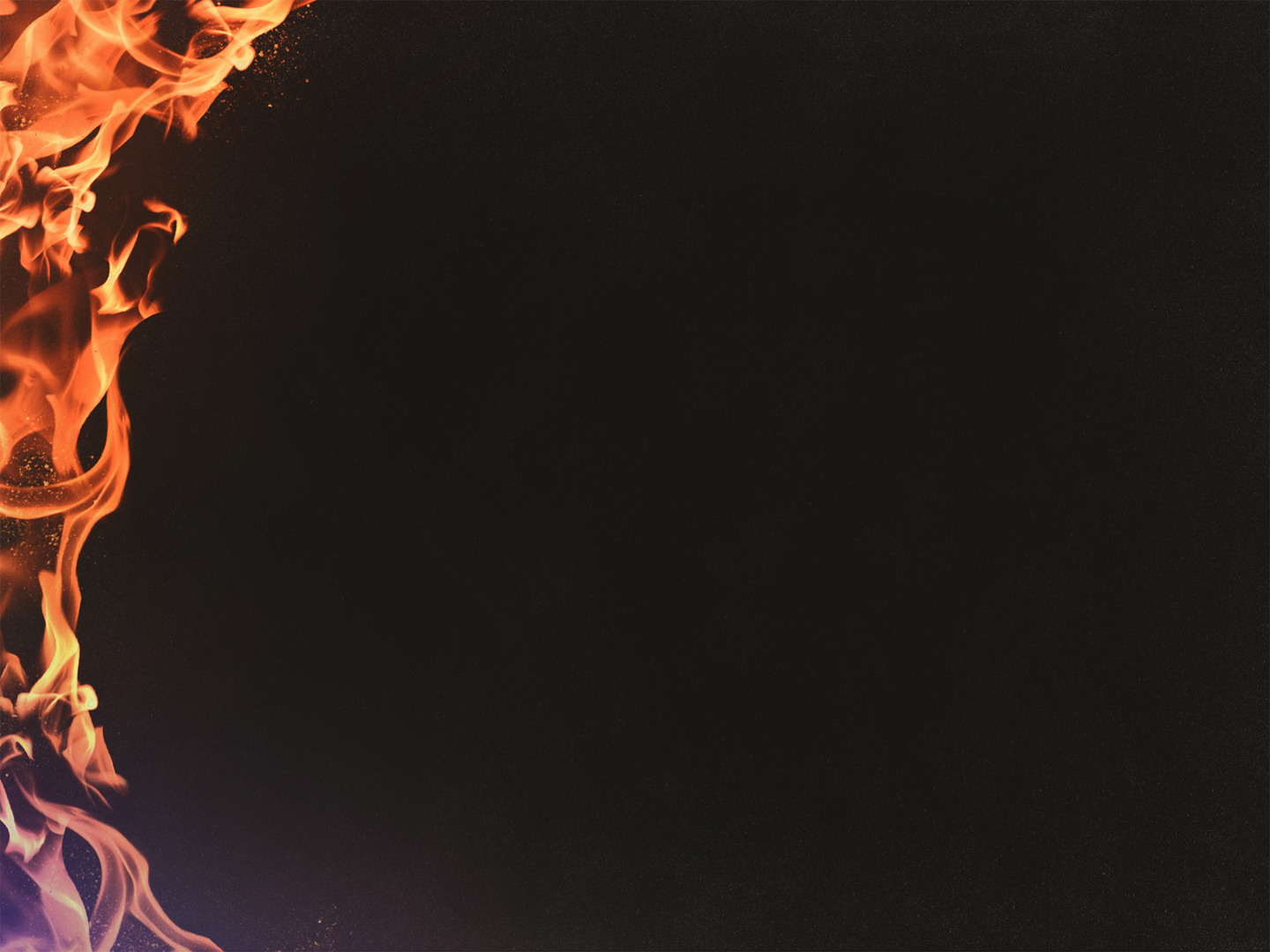 Leviticus 10:3

3 Then Moses said to Aaron, “This is what the Lord has said: ‘Among those who are near me I will be sanctified, and before all the people I will be glorified.’”
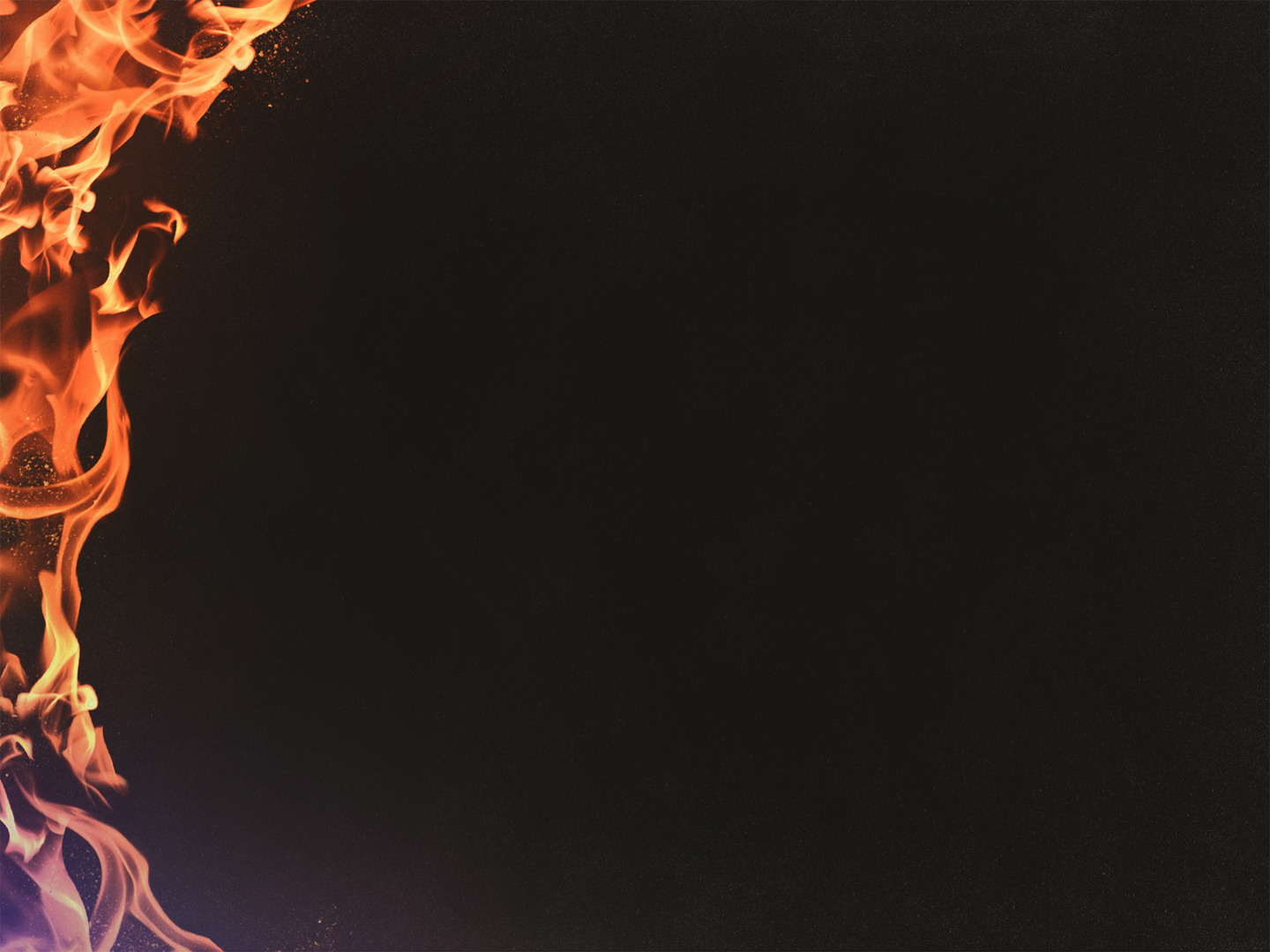 Leviticus 10:3

3 Then Moses said to Aaron, “This is what the Lord has said: ‘Among those who are near me I will be sanctified, and before all the people I will be glorified.’”
And Aaron held his peace.
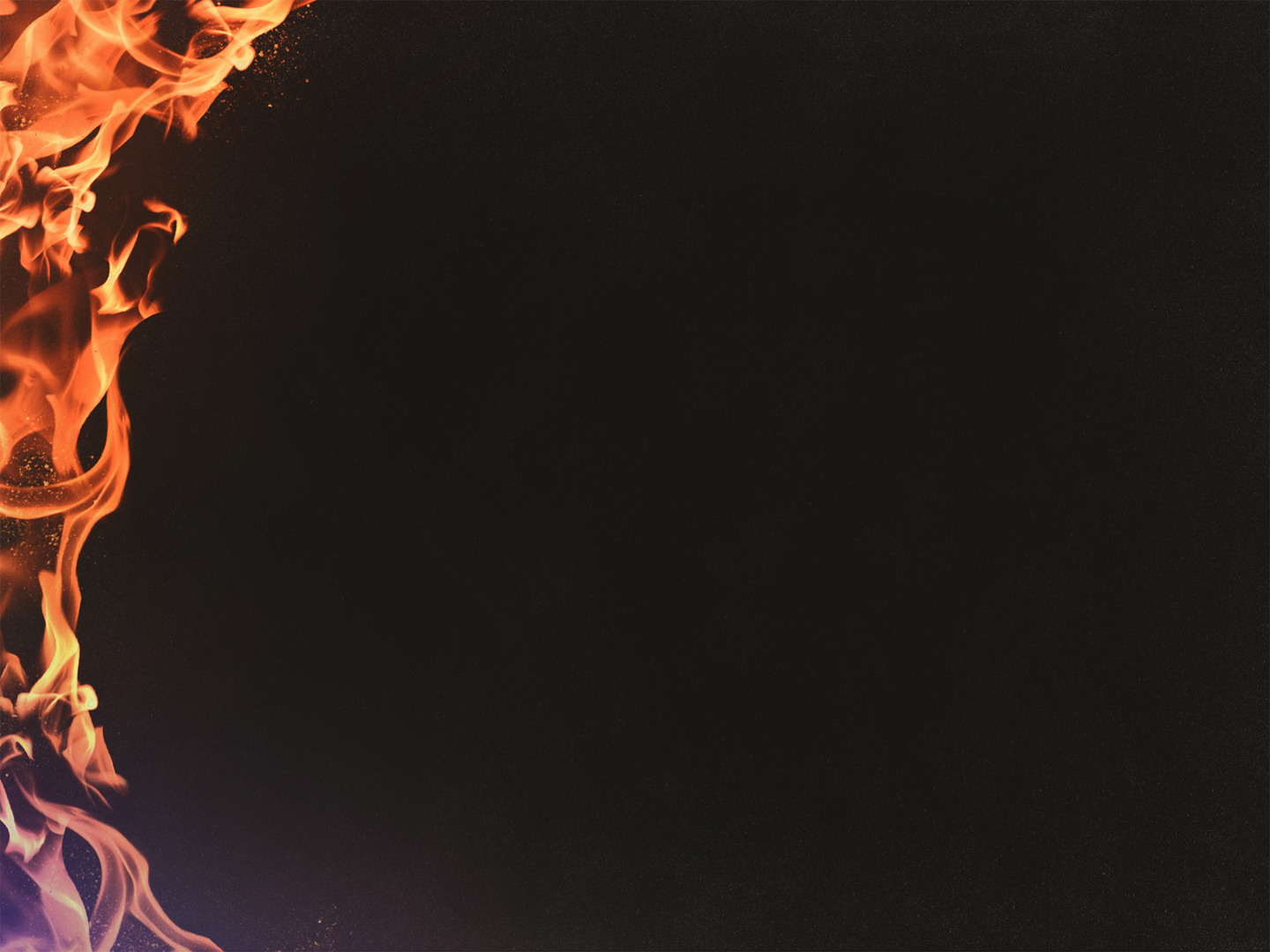 Leviticus 10:6-7

6 And Moses said to Aaron and to Eleazar and Ithamar his sons, “Do not let the hair of your heads hang loose, and do not tear your clothes, lest you die, and wrath come upon all the congregation; but let your brothers, the whole house of Israel, bewail the burning that the Lord has kindled. 7 And do not go outside the entrance of the tent of meeting, lest you die, for the anointing oil of the Lord is upon you.” And they did according to the word of Moses.
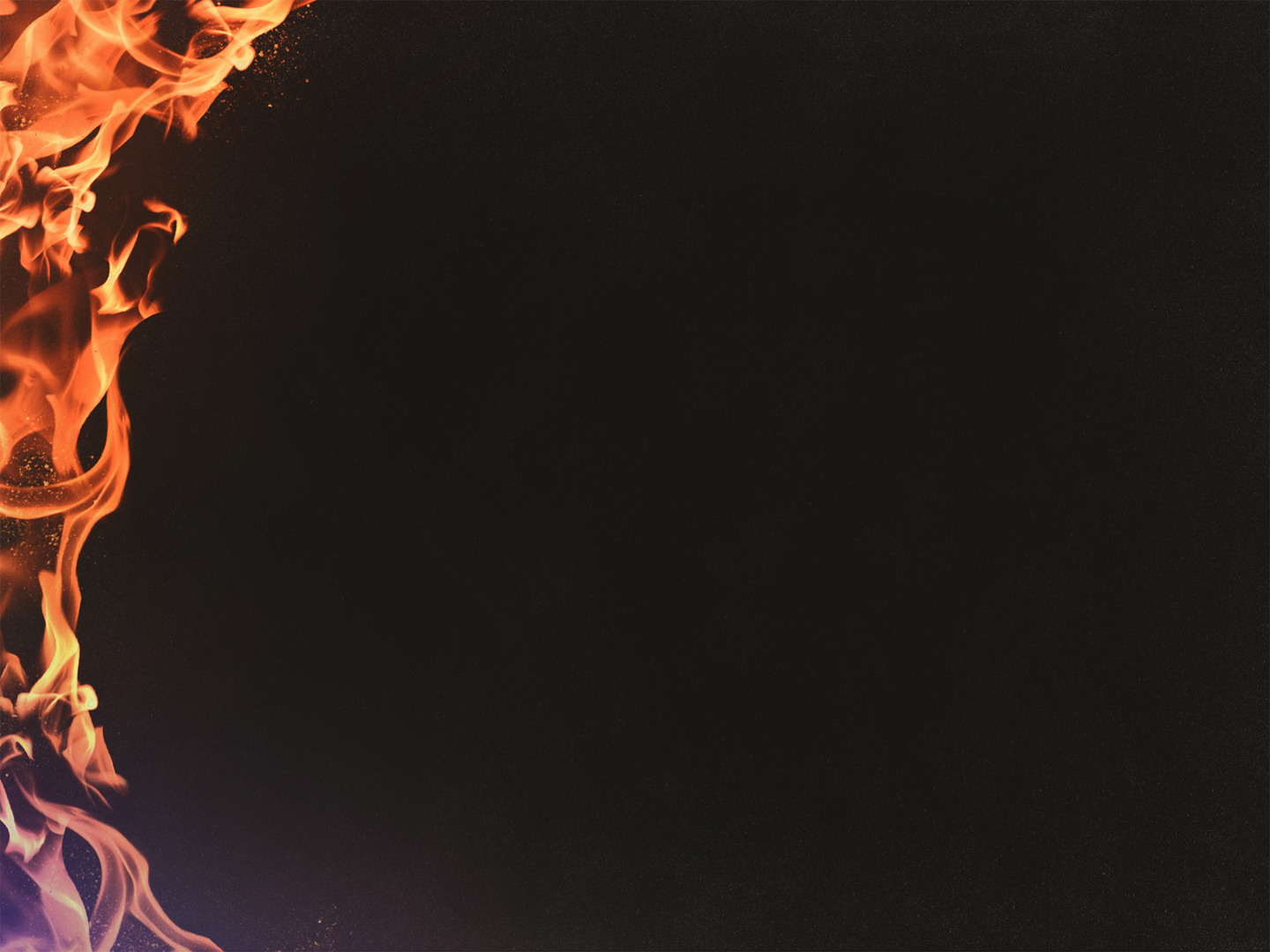 Leviticus 10:8-11

8 And the Lord spoke to Aaron, saying, 9 “Drink no wine or strong drink, you or your sons with you, when you go into the tent of meeting, lest you die. It shall be a statute forever throughout your generations. 10 You are to distinguish between the holy and the common, and between the unclean and the clean, 11 and you are to teach the people of Israel all the statutes that the Lord has spoken to them by Moses.”.
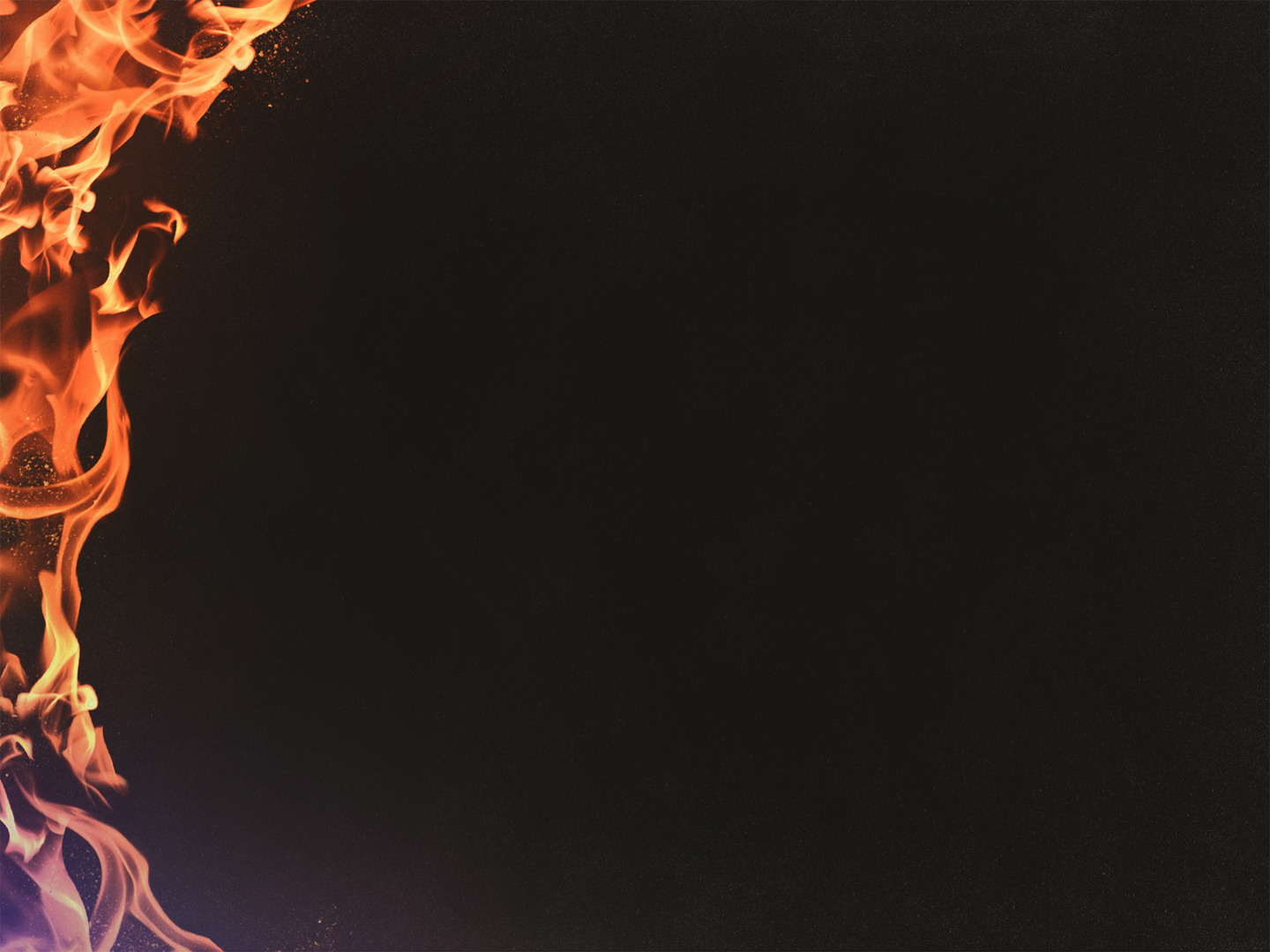 Hebrews 10:28-29

28 Anyone who has set aside the law of Moses dies without mercy on the evidence of two or three witnesses. 29 How much worse punishment, do you think, will be deserved by the one who has trampled underfoot the Son of God, and has profaned the blood of the covenant by which he was sanctified, and has outraged the Spirit of grace?
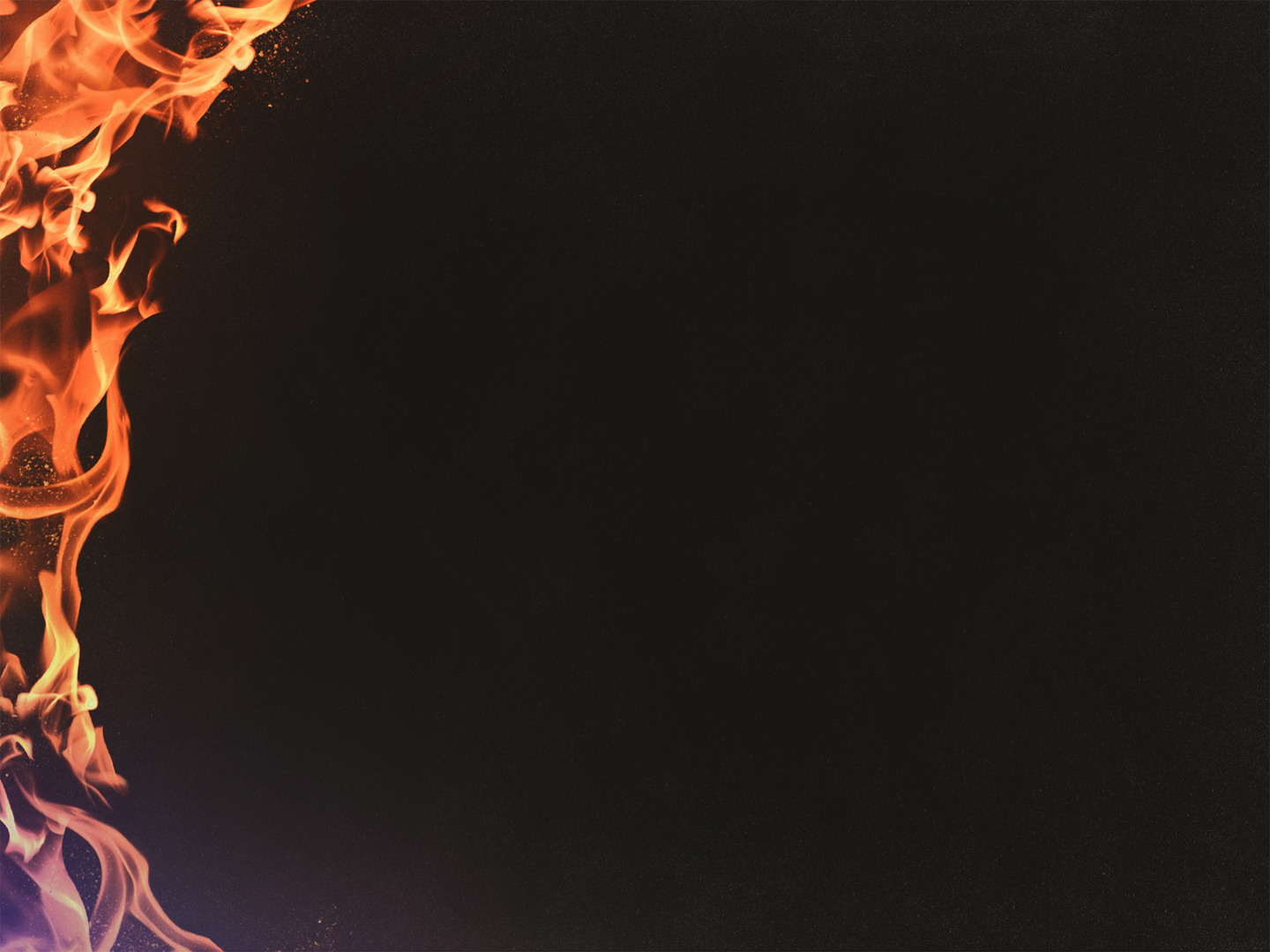 1 Peter 2:9

But you are a chosen race, a royal priesthood, a holy nation, a people for his own possession, that you may proclaim the excellencies of him who called you out of darkness into his marvelous light.
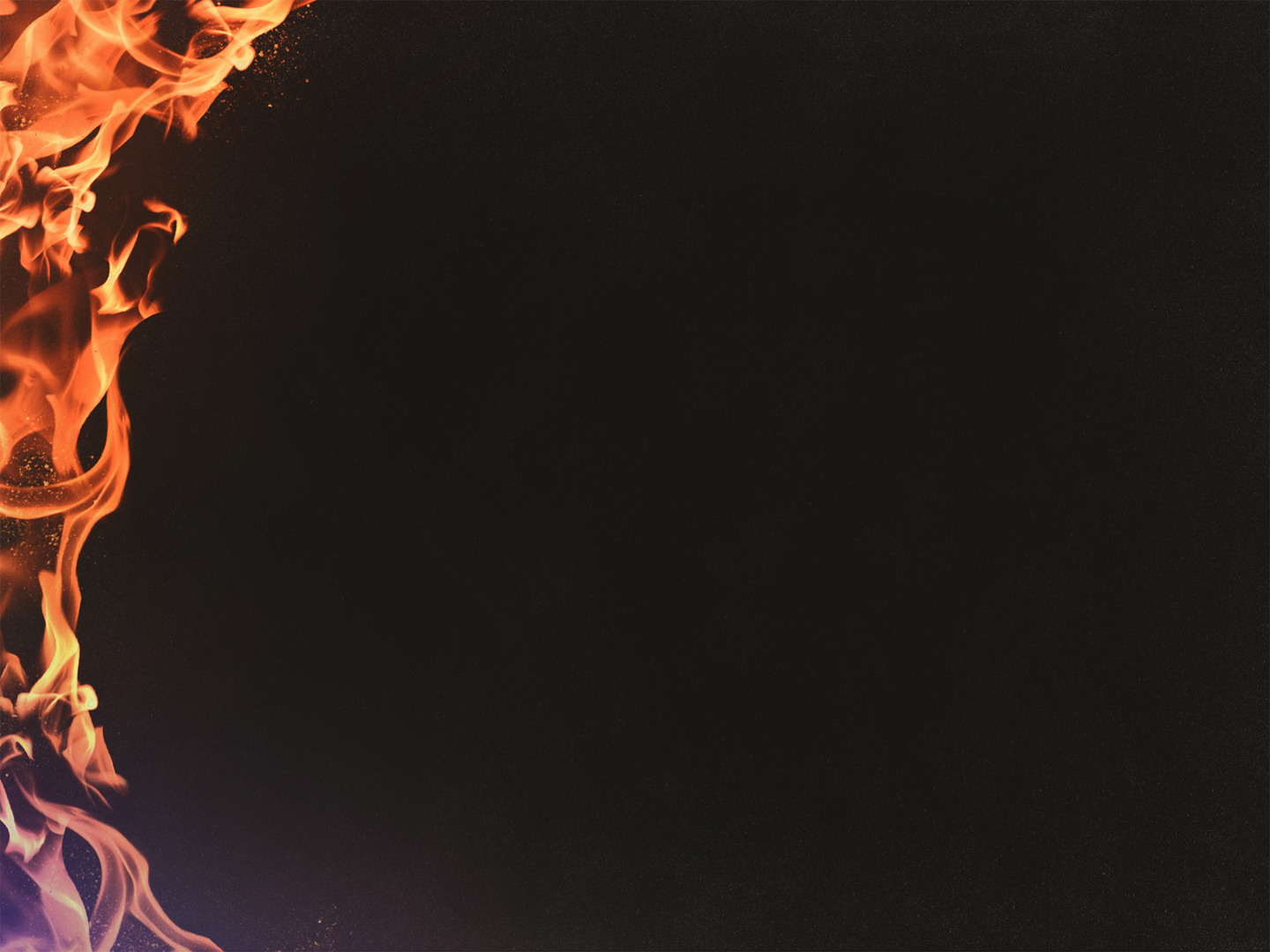 1 Peter 1:15-16

15 but as he who called you is holy, you also be holy in all your conduct,16 since it is written, “You shall be holy, for I am holy.”
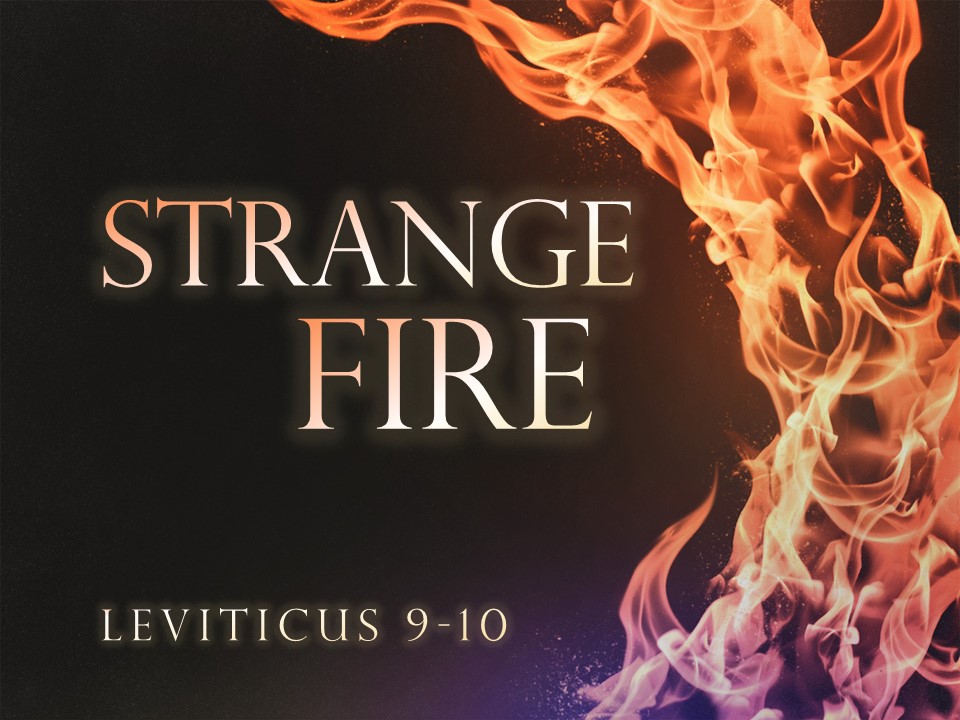